What Schools Need to Know: Essential Exceptional Student Education (ESE) and Student Services Requirements for Charter Schools
November 20, 2024
Alice Schmitges, Bureau Chief
[Speaker Notes: New slide

Good morning. I am glad to be here today with you. My name is Alice Schmitges, Chief of the Bureau of Exceptional Education and Student Services (BEESS) within the Florida Department of Education (FDOE).

Before we start, thank you for your dedication and commitment to serving our students with disabilities across Florida. Today, I will be providing updates and information. 

This session will share how schools can maintain exceptional student education (ESE) compliance with their practices, policies and procedures, and will address emerging concerns resulting from state complaint data and due process ordered actions in ESE.]
Agenda
Purpose of the Individuals with Disabilities Education Act (IDEA) Part B
Students with disabilities (SWD) data
Rights and protections under IDEA Part B
Provision of a free appropriate public education (FAPE)
Policies and procedures
State complaints
[Speaker Notes: Today, our agenda will cover the following topics: [read slide]]
Florida Department of Education (FDOE) Mission, Vision and Goals
[Speaker Notes: I will begin with an overview of FDOE’s mission, vision and goals.]
FDOE’s Mission and Vision
The mission of Florida’s Early Learning-20 education system shall be to increase the proficiency of all students within one seamless, efficient system, by allowing them the opportunity to expand their knowledge and skills through learning opportunities and research valued by students, parents, and communities.
Florida will have an efficient world-class education system that engages and prepares all students to be globally competitive for college and careers.

Source: Section 1008.31, Florida Statutes (F.S.), and FDOE’s Strategic Plan
[Speaker Notes: It’s appropriate to begin with the underlying thought that SWD are students first.
It is our aim to increase the proficiency of all students (through one seamless system), including SWD.]
FDOE’s Goals
Highest student achievement
Seamless articulation and maximum access
Skilled workforce and economic development
Quality efficient services




Source: Section 1008.31, F.S., and FDOE’s Strategic Plan (2021)
[Speaker Notes: Our goals are achievement, progression, readiness and access for all students.
Our aim is always to support a skilled workforce and economic development through our instruction of all students. 

[Read slide]]
Title V, Chapter 19, Section 39.0016(3)(a), F.S.
“Improving educational results for children with disabilities is an essential element of our public policy of ensuring equality of opportunity, full participation, independent living and economic self-sufficiency for individuals with disabilities.”
[Speaker Notes: FDOE’s emphasis on the education of SWD can be seen in other sections of the F.S., such as Title V, Chapter 19, Section 39.0016, F.S., which relates to healthcare and reads [read slide]. Florida understands the impact a quality, seamless, efficient education system that prioritizes SWD can be far-reaching.]
“Child with a Disability”Title 34, Section (§) 300.8, Code of Federal Regulations (C.F.R.)
Child with a disability means a child evaluated in accordance with 34 C.F.R. §§ 300.304 through 300.311 as having an intellectual disability, a hearing impairment (including deafness), a speech or language impairment, a visual impairment (including blindness), a serious emotional disturbance (referred to in this part as “emotional disturbance”), an orthopedic impairment, autism, traumatic brain injury, an other health impairment, a specific learning disability, deaf-blindness, or multiple disabilities, and who, by reason thereof, needs special education and related services.
[Speaker Notes: [Read slide]]
Purpose of IDEA Part B Regulations
IDEA is a law that makes available a free appropriate public education (FAPE) to eligible children with disabilities throughout the nation and ensures special education and related services to those children.
Part B of IDEA governs how special education and related services are provided to school-aged children with disabilities.

Source: About IDEA
[Speaker Notes: [Read slide]]
Current Data
[Speaker Notes: Now, we will review Florida-specific data.]
Florida’s SWDSpring 2024
Areas of Eligibility:
ASD – Autism Spectrum Disorder
SLD – Specific Learning Disability
OHI – Other Health Impairment
IND – Intellectual Disability
DD – Developmentally Delayed
SI – Speech Impaired
LI – Language Impaired
EBD – Emotional/Behavioral Disability
Other – Defined on next slide
[Speaker Notes: Source: Survey 2, 2023-24

The total number of students reported with a primary exceptionality during the 2023-24 Survey 2 reporting period was 441,351. The graph represents the disaggregation by areas of eligibility: ASD, SLD, OHI, InD, DD, SI, LI, EBD and other. We define the “other” designation on the following slide.]
Florida’s SWD, Other Categories 
Spring 2024
Other Disabilities
HH - Hospitalized or Homebound
DSI - Dual Sensory Impaired
TBI - Traumatic Brain Injury
EC - Established Conditions (0-2)
OI - Orthopedic Impairment
DHH - Deaf or Hard-of-Hearing
VI - Visual Impairment
Source: Final Survey 2, 2023-24
[Speaker Notes: Out of the total number of students reported with a primary exceptionality during the 2023-24 Survey 2 reporting period, 9,824 were reported with a primary exceptionality of one of the following: H/H, DSI, TBI, EC, OI, DHH or VI. The graph represents the disaggregation of the “other” category by those eligibility areas.]
SWD in Charter Schools
[Speaker Notes: Our responsibility is to help parents, students and the charter school community better understand supports and programming for SWD under federal disability-related laws.]
SWD in Charter Schools
SWD attending charter schools and their parents retain all rights and protections under Part B of IDEA that they would have if attending other public schools.
Under IDEA, all SWD, including charter school SWD, must receive FAPE through the provision of special education and related services in conformity with a properly developed individual educational plan (IEP).

Source: United States Department of Education, Office for Civil Rights, Office of Special Education and Rehabilitative Services, 2016
[Speaker Notes: [Read slide]]
SWD in Charter Schools, Continued
A charter school may not unilaterally limit the services it will provide a particular SWD. The responsible charter local education agency (LEA), or the LEA that includes the public charter school, must provide a program of FAPE for the student in the least restrictive environment (LRE) in which the student’s IEP can be implemented.
States must ensure that the LEAs meet all their responsibilities under Part B of IDEA, including the LRE requirements. In this context, the LRE provisions require that, to the maximum extent appropriate to their needs, SWD attending public schools will be educated with students without disabilities.
[Speaker Notes: [Read slide]]
FAPE
[Speaker Notes: The IDEA says that each child who has a disability and needs special education and related services will receive a FAPE.]
FAPE is a Regulatory Term
FAPE is defined to include special education and related services that: (a) are provided at public expense, under public supervision and direction, and without charge; (b) meet the standards of the state education agency, including IDEA Part B requirements; (c) include an appropriate preschool, elementary school or secondary school education in the state involved; and (d) are provided in conformity with an IEP that meets the requirements of 34 C.F.R. §§ 300.320 through 300.324. (34 C.F.R. § 300.17; see also 20 United States Code 1401(9)). Further, each child with a disability is entitled to receive FAPE in the LRE (34 C.F.R. § § 300.114 through 300.118).
[Speaker Notes: Under IDEA, FAPE includes special education and related services provided at public expense, meeting state educational agency standards and IEP requirements. Each child with a disability is entitled to FAPE in the LRE.]
What is a Denial of FAPE?
A denial of FAPE means that the school has failed to provide the FAPE they are required by law to provide (IEP driven). A denial of FAPE occurs when the school:
Fails to provide special education or related services;
Fails to provide accommodations;
Fails to properly assess a student in all areas of a suspected disability;
Fails to revise the IEP when the student does not meet any goals; or
Conducts an IEP team meeting without parent notification.
[Speaker Notes: [Read slide]]
Potential Findings andCorrective Actions
[Speaker Notes: Now we will give examples of some potential findings and corrective actions.]
Meeting FAPE
Whether the district or charter LEA failed to make a FAPE available to the student, in accordance with the requirements of 34 C.F.R. § 300.101 and the corresponding requirements of Rule 6A-6.03028, Florida Administrative Code (F.A.C.), from June 7, 2023, to February 19, 2024, specifically by:
[Speaker Notes: Here are some examples of potential findings and issues.
[Read slide]]
Potential Findings
Failing to reevaluate students;
Failing to implement the student’s IEP, specifically direct instruction in, e.g., English language arts;
Failing to provide ESE and related services;
Failing to develop, review and revise the student’s IEP and positive behavior intervention plan (PBIP); or
Failing to implement the student’s IEP and PBIP; and adding information and collecting data for the IEP and PBIP without parental consent.
[Speaker Notes: [Read slide] 
Related services could include speech, language, and orientation and mobility services.]
Corrective Actions – Example
Action 1-A (student specific)
By [date stated], the district must:
Determine the amount of intensive instruction in English language arts that the student was required to receive [from date, to date].
Determine the amount of intensive instruction in English language arts that the student received during the specific time frame.
[Speaker Notes: The next several slides provide a complete example of what a corrective action would look like when the district fails to meet FAPE. The corrections actions are made up of student-specific correction and training.
[Read slide]]
Corrective Actions – Example, Continued
Action 1-A (continued)
3.  Develop a compensatory education plan, to address any missed intensive instruction in English language arts, which must include the following:
The location where the compensatory services will be provided and whether these services will be provided remotely;
The schedule and duration of the compensatory services;
How the district will respond when a session is missed due to the absence of the student;
How the district will respond when a session is missed due to the absence of a service provider; and
A vow that the district will respond if new safety factors (e.g., those related to emergency school closures) arise that affect the timing and provision of services.
[Speaker Notes: [Read slide]]
Corrective Actions – Example, Continued
Action 1-B (student specific)
By [date], the district or charter LEA must provide the compensatory services plan to the Bureau of Exceptional Education and Student Services (BEESS) with multiple options to review. BEESS will review and provide feedback and approve the plan prior to the IEP team meeting. The approved plan must then be sent to the parent for review prior to the IEP team meeting.
Action 1-C (student specific)
By [date], the district must begin attempting to schedule an IEP team meeting to be held prior to [date], to finalize the compensatory services plan.
[Speaker Notes: [Read slide]

[1-B: To include all documentation used for determination.]

[1-C: Which, based on the IEP team decision, may deviate from the approved plans, but must include the requirements within this section.]]
Corrective Actions – Example, Continued
Action 1-D (student specific)
A compensatory services log must be submitted on the 15th of each month, beginning [date], or the first month services are provided, to BEESS to monitor the implementation of services.
[Speaker Notes: [Read slide]

[1-D: Log to be completed by service providers.]]
Corrective Actions – Example, Continued
Action 1-E (training)
The district must ensure that all relevant school staff and district personnel are trained on the following LRP Publications Training Course Numbers:
a. 330013 – Evaluations and Reevaluations – Purpose, Standards and Procedures; and
b. 330026 – IEP Implementation Strategies to be IDEA Compliant.
By [date], the district must submit to BEESS documentation as verification of the training completion to include each participant’s certificate received at the conclusion of the trainings.
[Speaker Notes: [Read slide]

LRP Publications is a company that partners with FDOE and, through that partnership, BEESS is able to offer districts no-cost webinars related to special education.]
ESE Policies and Procedures (P&P)
ESE P&P
Section 1003.57(1)(b)1., F.S., requires that district school boards submit to FDOE its proposed procedures for the provision of special instruction and services for exceptional students at least once every three years.
Rule 6A-6.03411, F.A.C., requires that applicable federal and state laws and regulations relating to the provision of ESE to exceptional students serve as criteria for the review and approval of the procedures documents.
[Speaker Notes: [Read slide]]
ESE P&P, Continued
This document also serves as the basis for the identification, evaluation, eligibility determination and placement of students to receive exceptional education services and is a component of the district’s application for funds available under the IDEA.
[Speaker Notes: [Read slide]]
ESE P&P Resources
To view a district’s P&P, you can go to the BEESS ESE Policies & Procedures webpage:
https://www.fldoe.org/academics/exceptional-student-edu/monitoring/
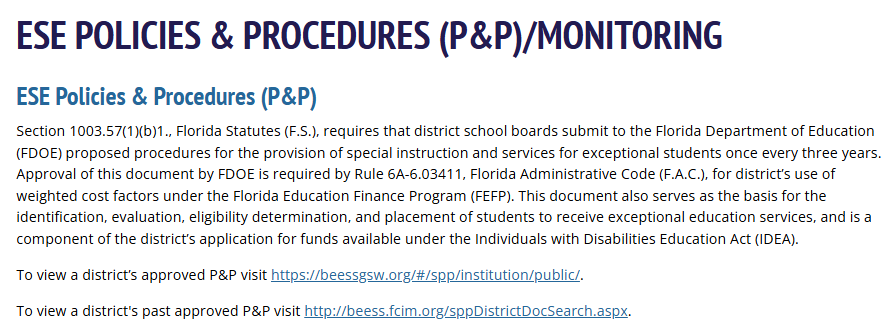 [Speaker Notes: To view your local school district’s P&P, you can go to the BEESS webpage as shown on the slide.]
Florida – The Education State
[Speaker Notes: Because no family’s income level or zip code or a child’s level of academic achievement should dictate education opportunity.]
National Overview and Florida Ranks #1
Source: https://parentpowerindex.edreform.com/
[Speaker Notes: The Parent Power! Index measures the extent to which each state:
 has policies in place that put students ahead of systems;
 values the needs and choices of every family;
 provides vital accessible information, and
 by doing so, affords parents the power to exercise fundamental decisions
   regarding how their kids are educated.]
Contact Information
[Speaker Notes: Finally, on the next slide you will find the contact information for BEESS.]
Alice Schmitges, Bureau Chief
Alice.Schmitges@fldoe.org 

Bureau of Exceptional Education and Student Services (BEESS)
BEESSSupport@fldoe.org 
850-245-0475
[Speaker Notes: Please do not hesitate to reach out to us with questions or suggestions.]
Thank you!
[Speaker Notes: Thank you for allowing me to speak with you today.]